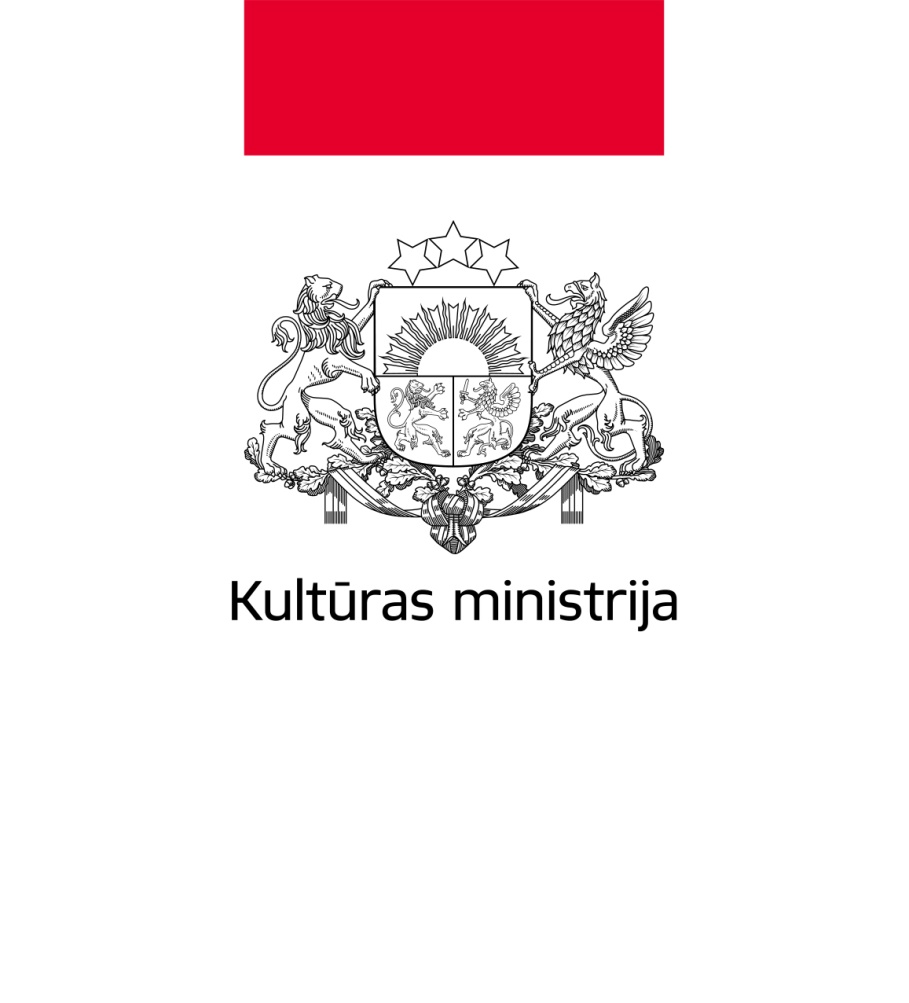 Patvēruma, migrācijas un integrācijas fonda izmaksu nosacījumi
Evija Vārna
Eiropas Savienības fondu departamenta Eiropas Savienības fondu uzraudzības nodaļas vecākā referente
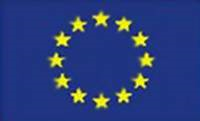 09.11.2017., Rīga
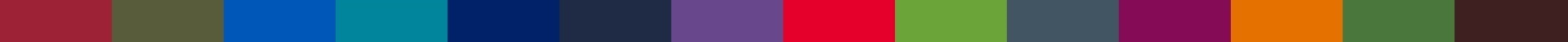 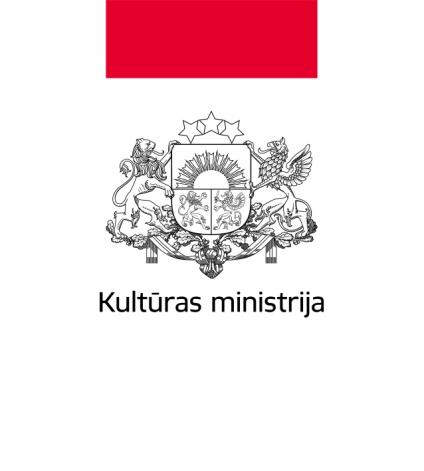 MK 28.07.2016. noteikumi Nr.432 “Iekšējās drošības fonda un Patvēruma, migrācijas un integrācijas fonda 2014.–2020. gada plānošanas dokumentu izstrādes un projektu iesniegumu atlases kārtība” (1)
24.2. apakšpunkts
projekta iesniedzējs iesaistās projekta īstenošanā ar tā valdījumā vai īpašumā esošu mantu, intelektuālo īpašumu, finansējumu vai cilvēkresursiem. Šādu ieguldījumu dēļ finansējuma saņēmējam un sadarbības partnerim nevar rasties tādas tiesiskās attiecības, no kurām izrietētu, ka šis darījums atbilst publiska iepirkuma līguma pazīmēm atbilstoši Publisko iepirkumu likumam vai Sabiedrisko pakalpojumu sniedzēju iepirkumu likumam vai darījumam jāpiemēro normatīvie akti par iepirkuma procedūru un tās piemērošanas kārtību pasūtītāja finansēto projektu jomā

Sadarbības partneris NAV pakalpojumu sniedzējs vai preču piegādātājs !!!
09.11.2017., Rīga
Izmaksu nosacījumi|  2
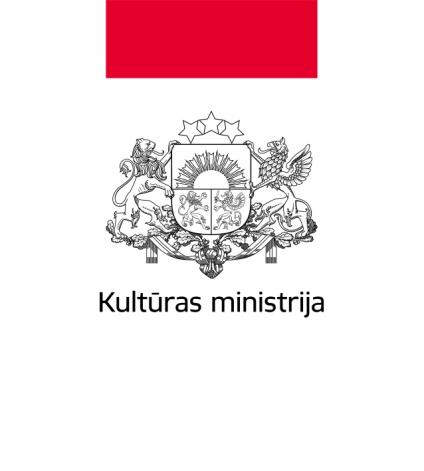 MK 28.07.2016. noteikumi Nr.432 “Iekšējās drošības fonda un Patvēruma, migrācijas un integrācijas fonda 2014.–2020. gada plānošanas dokumentu izstrādes un projektu iesniegumu atlases kārtība” (2)
24.3. apakšpunkts
projekta iesniedzējs visiem sadarbības partneriem kopā saskaņā ar partnerības līgumu drīkst nodot ne vairāk kā 30 % no projekta īstenošanai piešķirtā finansējuma

Projekta budžeta veidlapā lūdzam nepārprotami norādīt partneriem nododamā finansējuma pozīcijas:
 veicot attiecīgu atsauci budžeta pozīcijas / apakšpozīcijas nosaukumā (arī par projekta administratīvajiem izdevumiem);
  veicot attiecīgu atsauci pasākuma nosaukumā, ja pasākumu pilnā apmērā īsteno partneris (projekta iesniegumā)
09.11.2017., Rīga
Izmaksu nosacījumi|  3
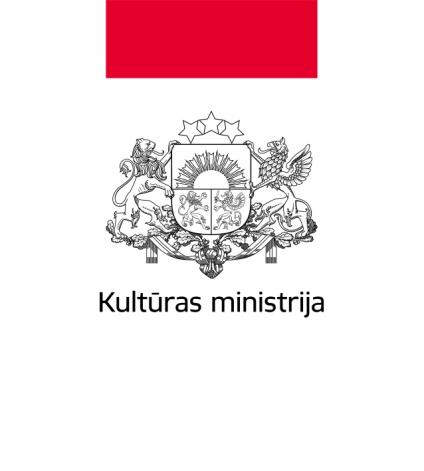 MK 28.07.2016. noteikumi Nr.432 “Iekšējās drošības fonda un Patvēruma, migrācijas un integrācijas fonda 2014.–2020. gada plānošanas dokumentu izstrādes un projektu iesniegumu atlases kārtība” (3)
86.punkts
Projekta īstenošanu uzsāk ne agrāk kā granta līguma parakstīšanas dienā

89.punkts
Projektā radušās izmaksas var uzskatīt par attiecināmām, ja tās ir radušās laikposmā no granta līguma parakstīšanas dienas līdz granta līgumā noteiktajam projekta īstenošanas beigu datumam
09.11.2017., Rīga
Izmaksu nosacījumi|  4
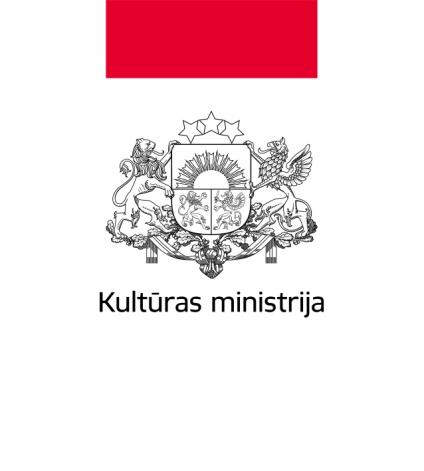 MK 28.07.2016. noteikumi Nr.432 “Iekšējās drošības fonda un Patvēruma, migrācijas un integrācijas fonda 2014.–2020. gada plānošanas dokumentu izstrādes un projektu iesniegumu atlases kārtība” (4)
91.punkts
vadības un administrēšanas izmaksu proporcija attiecībā pret kopējām projekta attiecināmajām izmaksām 
Latvijas Republikas tiešās vai pastarpinātās valsts pārvaldes iestādei, atvasinātai publiskai personai, citai valsts iestādei ir līdz 10% 
privāto tiesību juridiskai personai vai starptautiskas organizācijas pārstāvniecībai Latvijas Republikā, kas darbojas jomā, kuru atbalsta fonds, ir līdz 20%. 
 projekta vadības un administrēšanas izmaksu kopsummā tiek ieskaitīta netiešo attiecināmo izmaksu summa
92.punkts
netiešo attiecināmo izmaksu proporcija attiecībā pret projekta tiešajām attiecināmajām izmaksām ir līdz 5 %
09.11.2017., Rīga
Izmaksu nosacījumi|  5
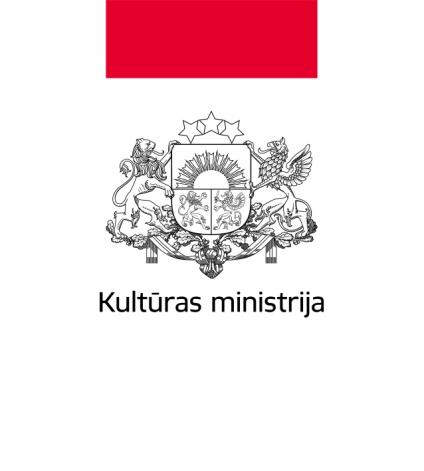 MK 28.07.2016. noteikumi Nr.432 “Iekšējās drošības fonda un Patvēruma, migrācijas un integrācijas fonda 2014.–2020. gada plānošanas dokumentu izstrādes un projektu iesniegumu atlases kārtība” (5)
93.punkts
PVN maksājumus fonda projekta ietvaros plāno kā attiecināmās izmaksas, ja finansējuma saņēmējs pievienotās vērtības nodokli nevar atgūt no valsts budžeta atbilstoši normatīvajiem aktiem nodokļu jomā
09.11.2017., Rīga
Izmaksu nosacījumi|  6
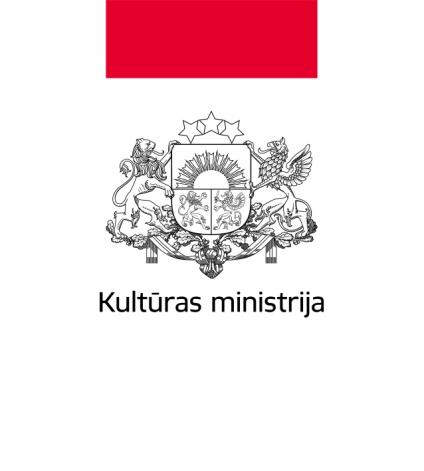 Iekšējās drošības fonda un Patvēruma, migrācijas un integrācijas fonda 2014.-2020. gada plānošanas perioda IZMAKSU ATTIECINĀMĪBAS NOSACĪJUMI (1)
2.punkts
Ja kopējā summa par līdzīga veida preču iegādi, pakalpojumu saņemšanu vai būvdarbiem ir lielāka par 1500 EUR (bez PVN / ar VSAOI) un nepārsniedz Latvijas Republikas normatīvajos aktos iepirkumu jomā noteiktos sliekšņus, ir jāveic vismaz  3 pretendentu piedāvājumu salīdzinājums: 
saglabājot dokumentālus pierādījumus par pretendentu piedāvātajām cenām;
 attiecīgi slēdzot līgumu ar pretendentu, kurš ir iesniedzis atbilstošu piedāvājumu ar viszemāko cenu
3.punktā ir norādīti iespējamie pretendentu izvēles procesa dokumentēšanas veidi
09.11.2017., Rīga
Izmaksu nosacījumi|  7
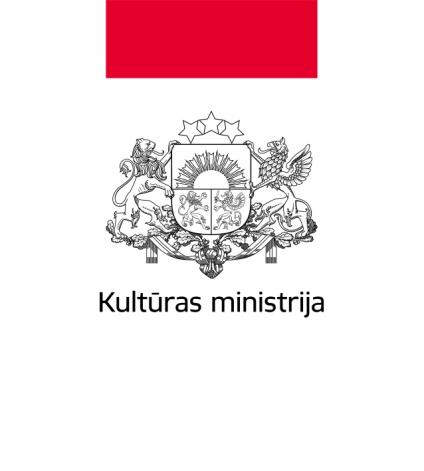 Iekšējās drošības fonda un Patvēruma, migrācijas un integrācijas fonda 2014.-2020. gada plānošanas perioda IZMAKSU ATTIECINĀMĪBAS NOSACĪJUMI (2)
Tiešās attiecināmās izmaksas
10.punkts
personāla izmaksas ir attiecināmas tikai uz tieši projekta īstenošanā iesaistītām personām (projekta vadītājs, koordinators, grāmatvedis, eksperti/speciālisti), kas ir darba vai dienesta tiesiskās attiecībās ar Finansējuma saņēmēju 

11.punkts
personāla izmaksas ir attiecināmas, ja tās atbilst granta līgumam, Finansējuma saņēmēja vispārējai atlīdzības sistēmai un Latvijas Republikas normatīvo aktu prasībām atlīdzības jomā 

14.punkts
personāla izmaksas, piemēram, algas, sociālās apdrošināšanas iemaksas, ir attiecināmas, ja tās nepārsniedz Finansējuma saņēmēja atalgojuma shēmas vidējās likmes
09.11.7.2017., Rīga
Izmaksu nosacījumi|  8
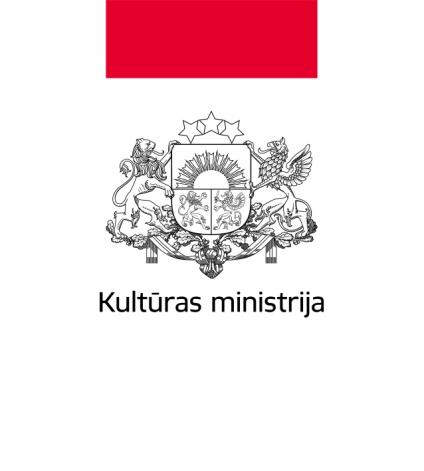 Iekšējās drošības fonda un Patvēruma, migrācijas un integrācijas fonda 2014.-2020. gada plānošanas perioda IZMAKSU ATTIECINĀMĪBAS NOSACĪJUMI (3)
Tiešās attiecināmās izmaksas
16.punkts
izmaksas par projekta vadībai un administrēšanai nepieciešamo aprīkojumu ir attiecināmas, ja aprīkojuma iegāde ir apstiprināta granta līgumā un tas ir iegādāts ne vēlāk kā 3 (trīs) mēnešus pēc projekta uzsākšanas 

20.punkts
nekustamā īpašuma nomas izmaksas ir attiecināmas tikai tad, ja tas ir būtiski projekta mērķu sasniegšanai, ja tas ir paredzēts granta līgumā un attiecīgā nekustamā īpašuma objekts iepriekš nav iegādāts ar ES finansējumu
09.11.7.2017., Rīga
Izmaksu nosacījumi|  9
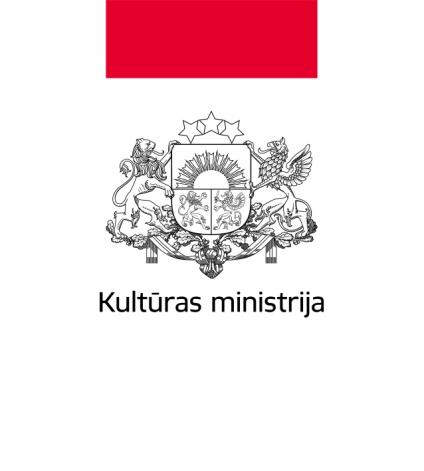 Iekšējās drošības fonda un Patvēruma, migrācijas un integrācijas fonda 2014.-2020. gada plānošanas perioda IZMAKSU ATTIECINĀMĪBAS NOSACĪJUMI (4)
Tiešās attiecināmās izmaksas

22.punkts
pakalpojumu izmaksas ir attiecināmas, ja tās ir paredzētas granta līgumā un tās ir paredzētas projekta mērķu sasniegšanai 

25.punkts
komandējuma un uzturēšanās izmaksas ir attiecināmas uz personālu, kas piedalās projekta īstenošanā un pamatotos gadījumos uz citām personām, kas nepiedalās projekta īstenošanā
09.11.7.2017., Rīga
Izmaksu nosacījumi|  10
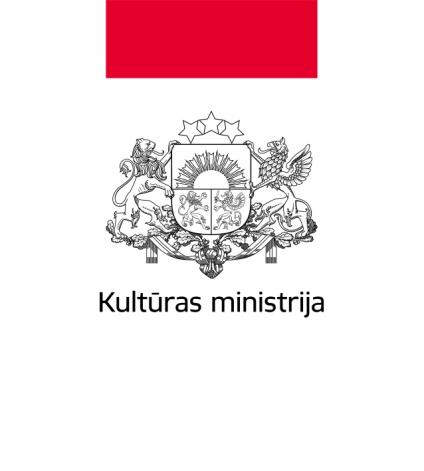 Iekšējās drošības fonda un Patvēruma, migrācijas un integrācijas fonda 2014.-2020. gada plānošanas perioda IZMAKSU ATTIECINĀMĪBAS NOSACĪJUMI (5)
Tiešās attiecināmās izmaksas

Ar mērķa grupu saistītās izmaksas

30.punkts
attiecināmas preču un pakalpojumu izmaksas, kas saistītas ar palīdzības sniegšanu mērķa grupai
09.11.7.2017., Rīga
Izmaksu nosacījumi|  11
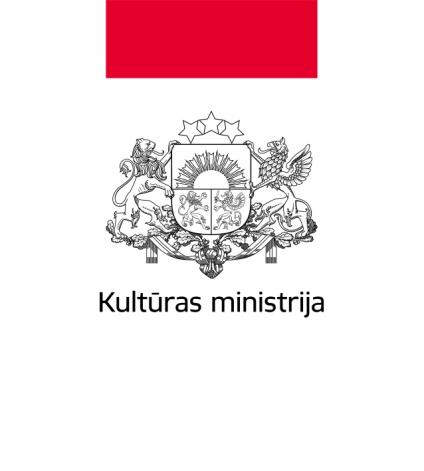 Iekšējās drošības fonda un Patvēruma, migrācijas un integrācijas fonda 2014.-2020. gada plānošanas perioda IZMAKSU ATTIECINĀMĪBAS NOSACĪJUMI (6)
Netiešās attiecināmās izmaksas
32.punkts
Netiešās attiecināmās izmaksas nav tieši saistītas ar projekta mērķu sasniegšanu
 projekta vadības un administrēšanas izmaksas

 maksa un nodevas par kredītiestādes pakalpojumiem (izņemot kredītiestādes garantijas)

 nekustamā īpašuma nomas un uzturēšanas izmaksas, kas saistītas ar ikdienas administratīvajām darbībām

 citas izmaksas, kas nav attiecināmas un projekta tiešajām izmaksām
09.11.7.2017., Rīga
Izmaksu nosacījumi|  12
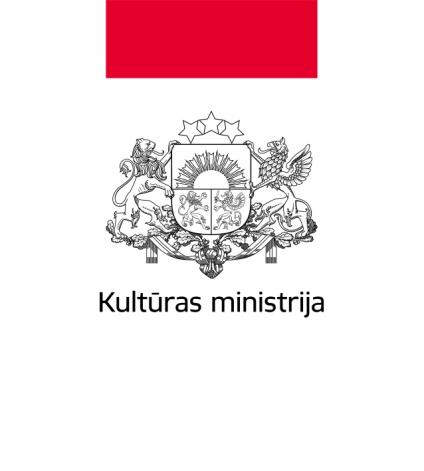 Iekšējās drošības fonda un Patvēruma, migrācijas un integrācijas fonda 2014.-2020. gada plānošanas perioda IZMAKSU ATTIECINĀMĪBAS NOSACĪJUMI (7)
Neattiecināmās izmaksas
34.punkts
Neattiecināmās izmaksas ir šādas:
 parādi un parādu apkalpošanas izmaksas, debeta procenti, valūtas maiņas komisijas maksas un zaudējumi valūtas svārstību dēļ, uzkrājumi zaudējumiem vai iespējamām saistībām nākotnē, procentu maksājumi, apšaubāmi parādi, soda naudas, finansiālas sankcijas, ar tiesāšanos saistītas izmaksas un pārmērīgi vai nepamatoti izdevumi;

 reprezentācijas izmaksas, kas attiecas tikai uz projekta darbiniekiem;

 zemes iegādes izmaksas
09.11.7.2017., Rīga
Izmaksu nosacījumi|  13
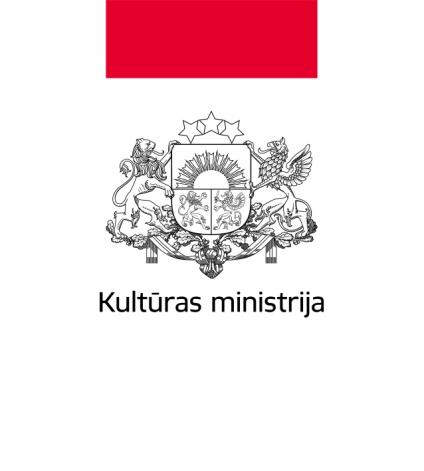 Paldies par uzmanību!
Evija Vārna
Eiropas Savienības fondu departamenta Eiropas Savienības fondu uzraudzības nodaļas vecākā referente
Evija.Varna@km.gov.lv
09.11.2017., 
Rīga
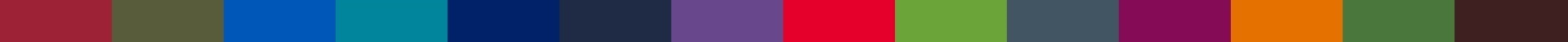